Спасатель А.М.
Передаёт сигнал с.о.с.
Автор проекта Шишмарёв Роман
Может спасти жизнь альпинистам, лыжникам и морякам
Чем полезен человеку
Особенности и преимущества
В отличей от своих предшественников тут используется блютус а не радио связь
Аналоги
приёмник
передатчик
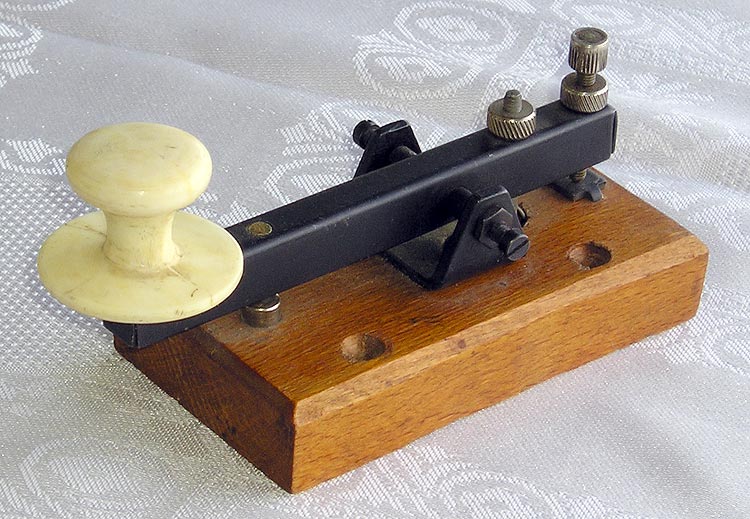 Принцип работы
Передаёт сигнал SOS с одного nxt на другой  nxt
Техническая начинка
Используется контролер 2 нхт моторы 9v и датчики касания